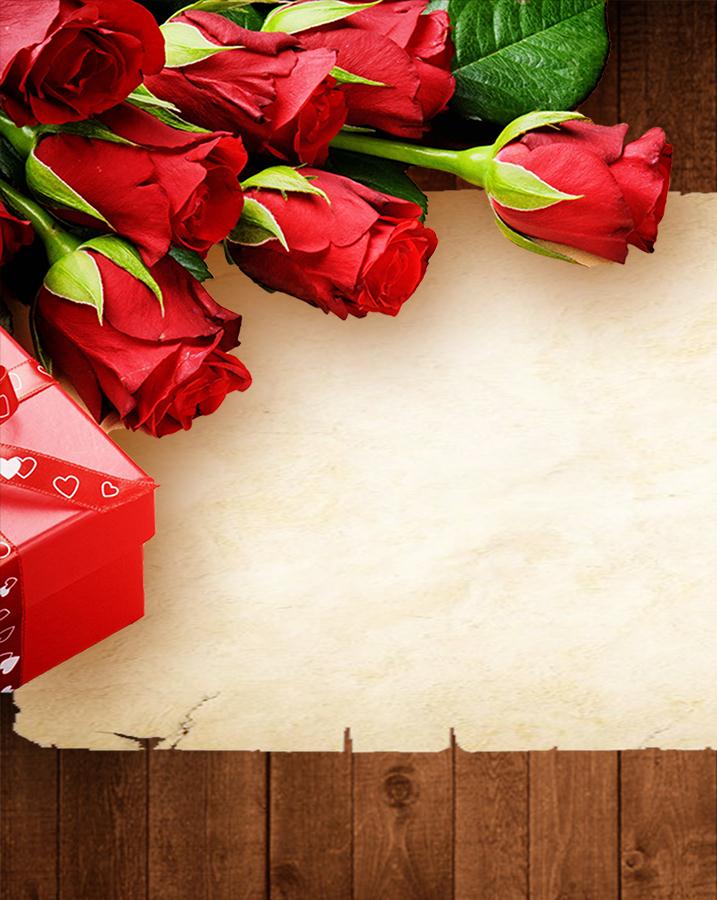 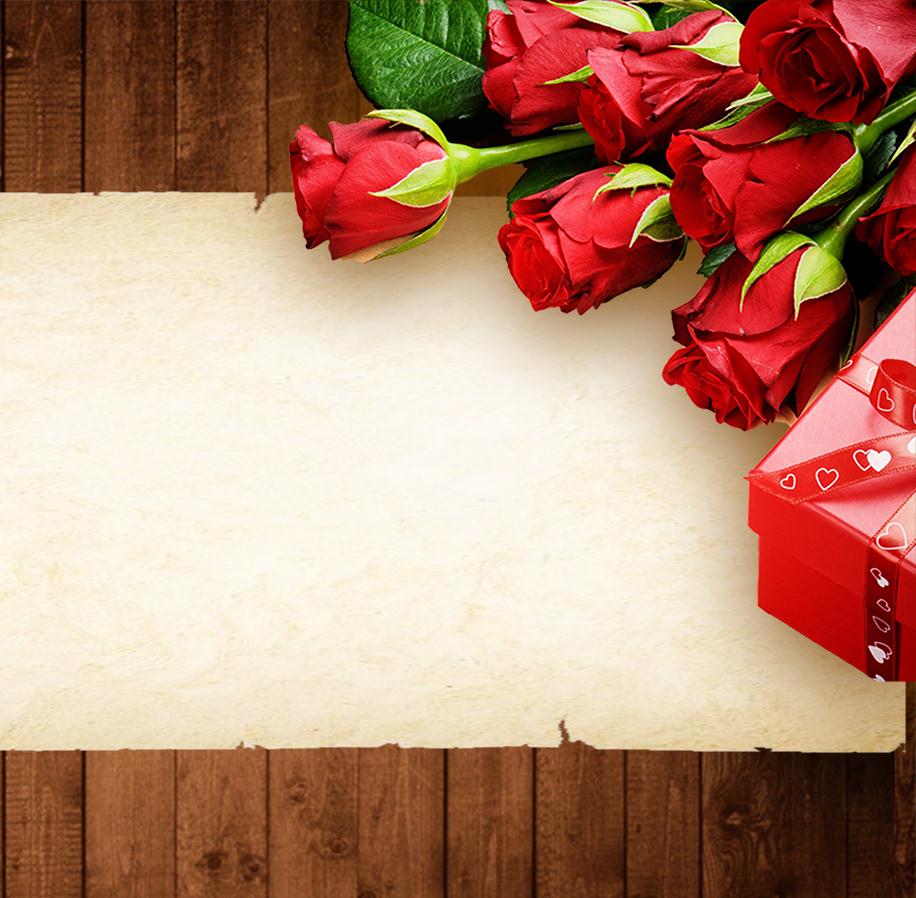 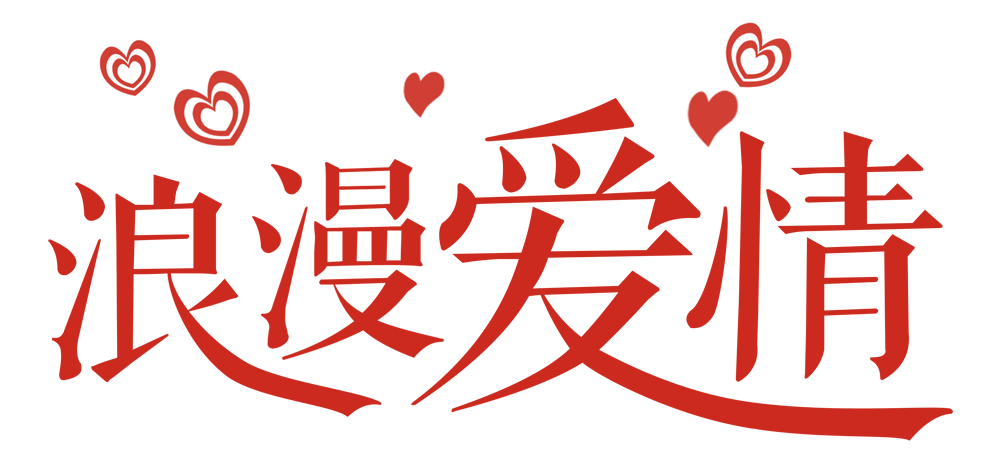 浪漫爱情主题模板
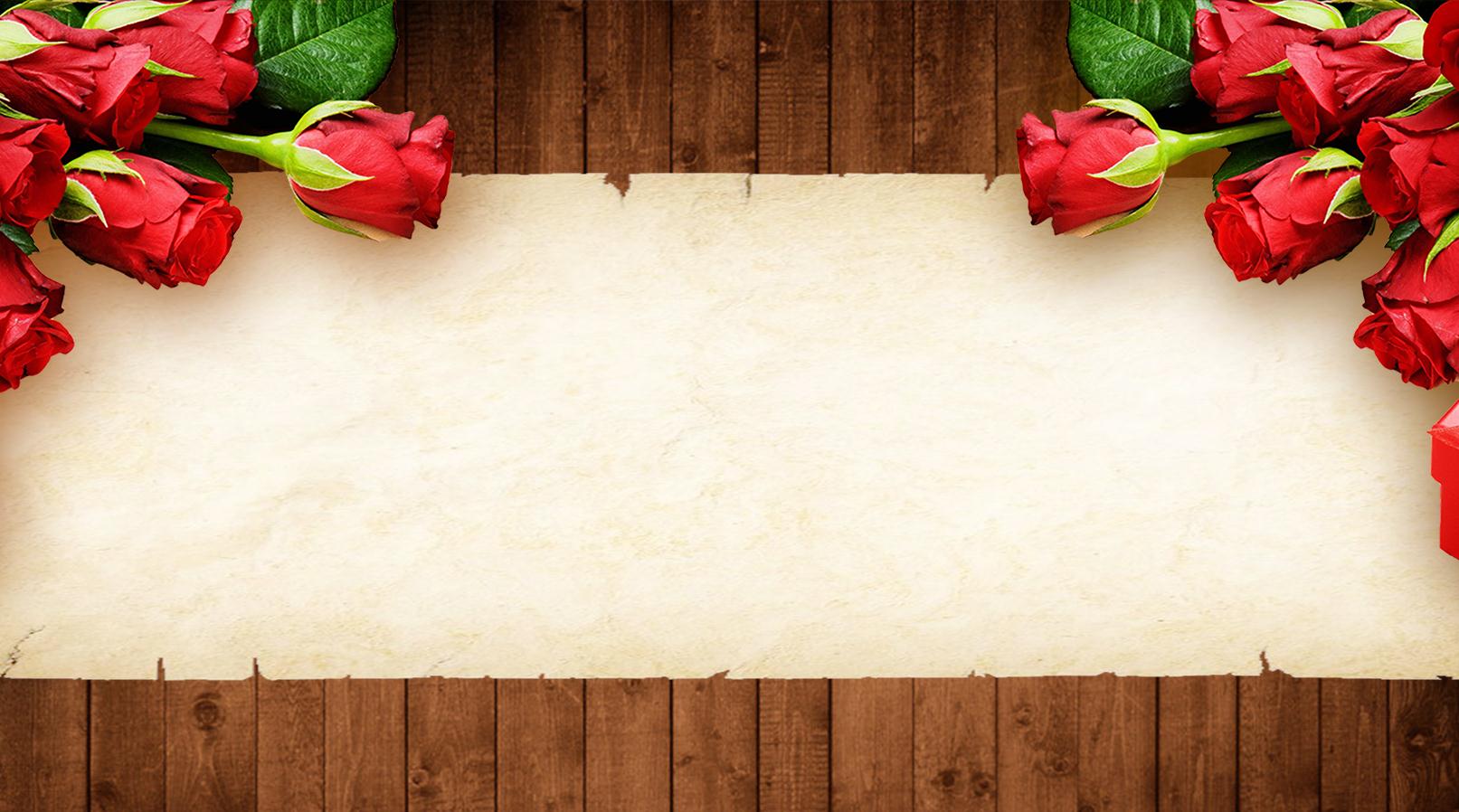 添加目录文字标题 ADD DIRECTORY ONE TITLES
添加目录文字标题 ADD DIRECTORY ONE TITLES
添加目录文字标题 ADD DIRECTORY ONE TITLES
添加目录文字标题 ADD DIRECTORY ONE TITLES
01
02
03
04
目 录
DIRECTORY
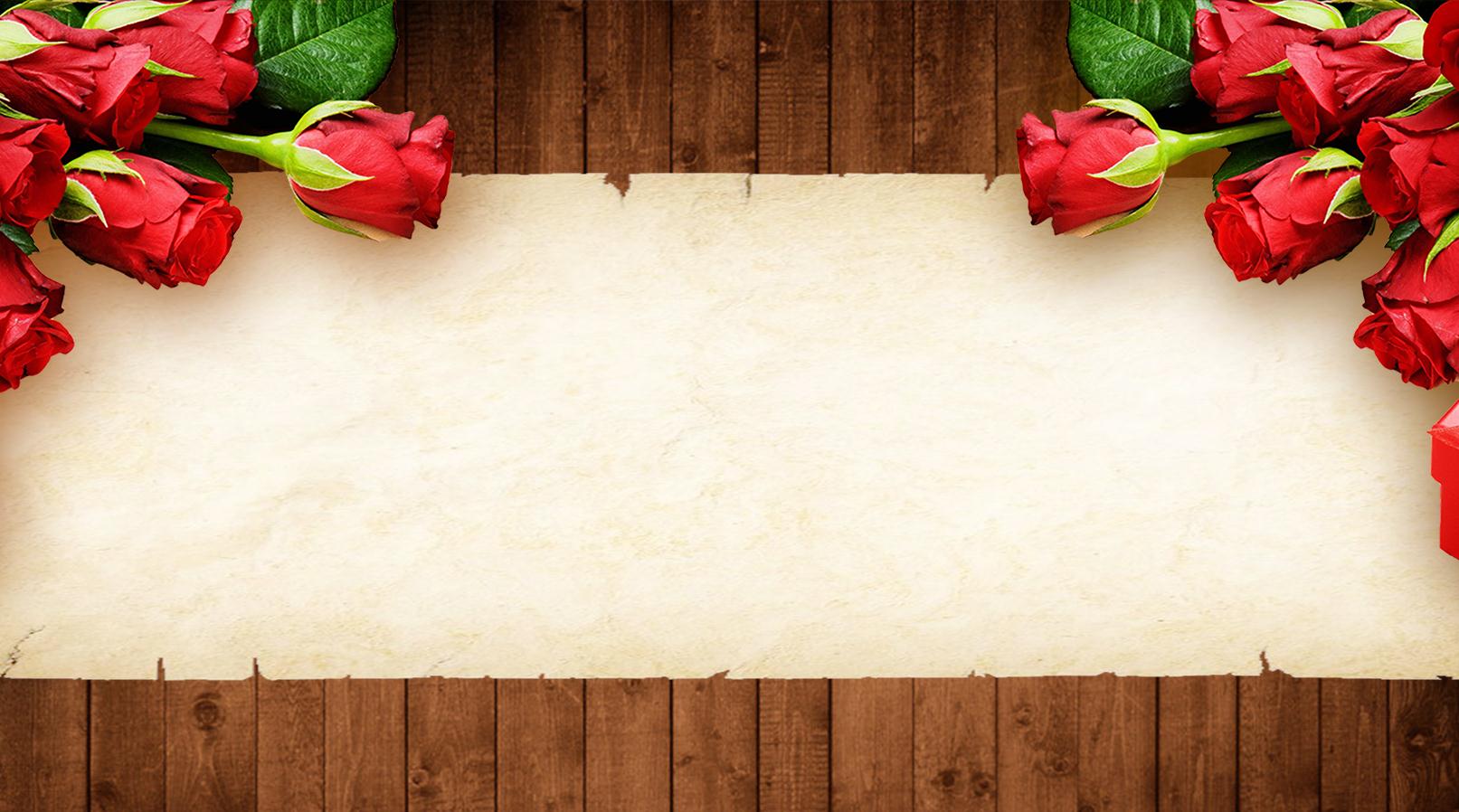 Add The Title Words
请输入您的标题
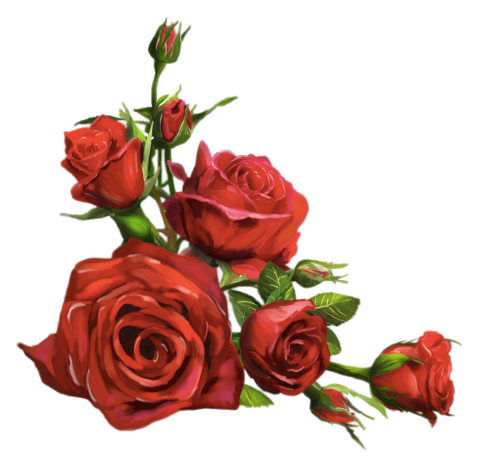 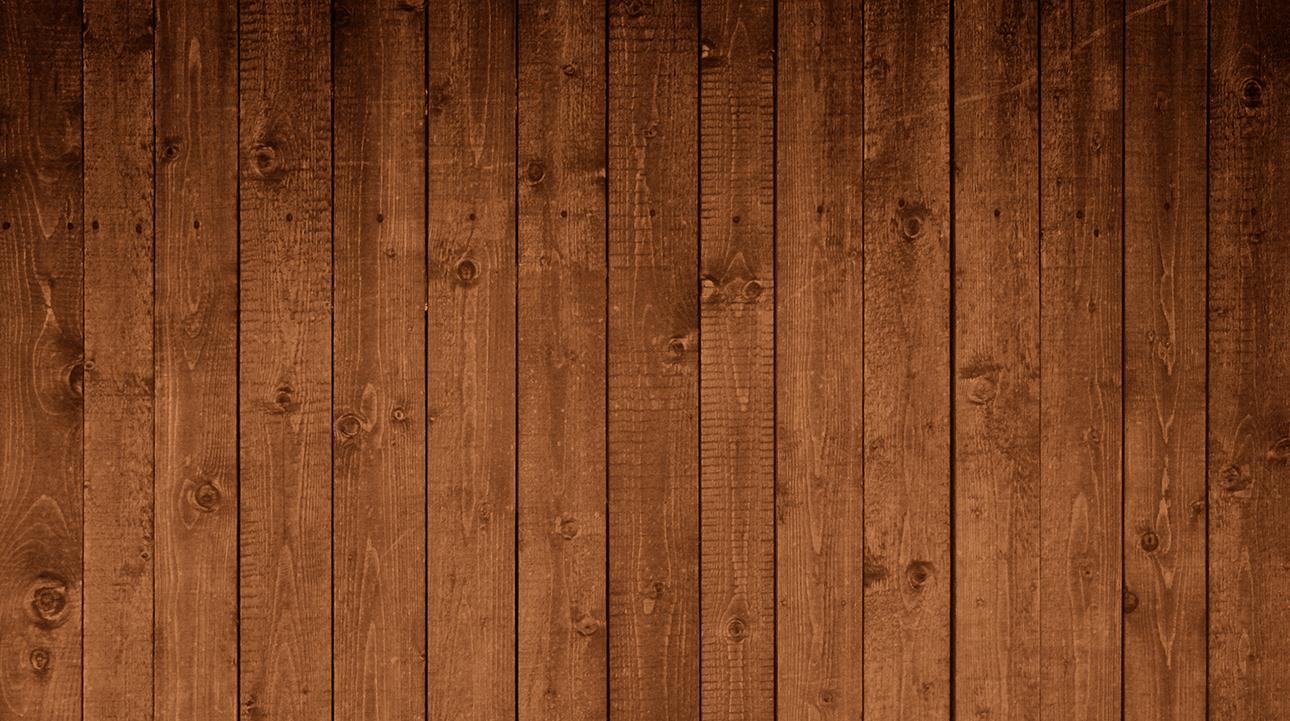 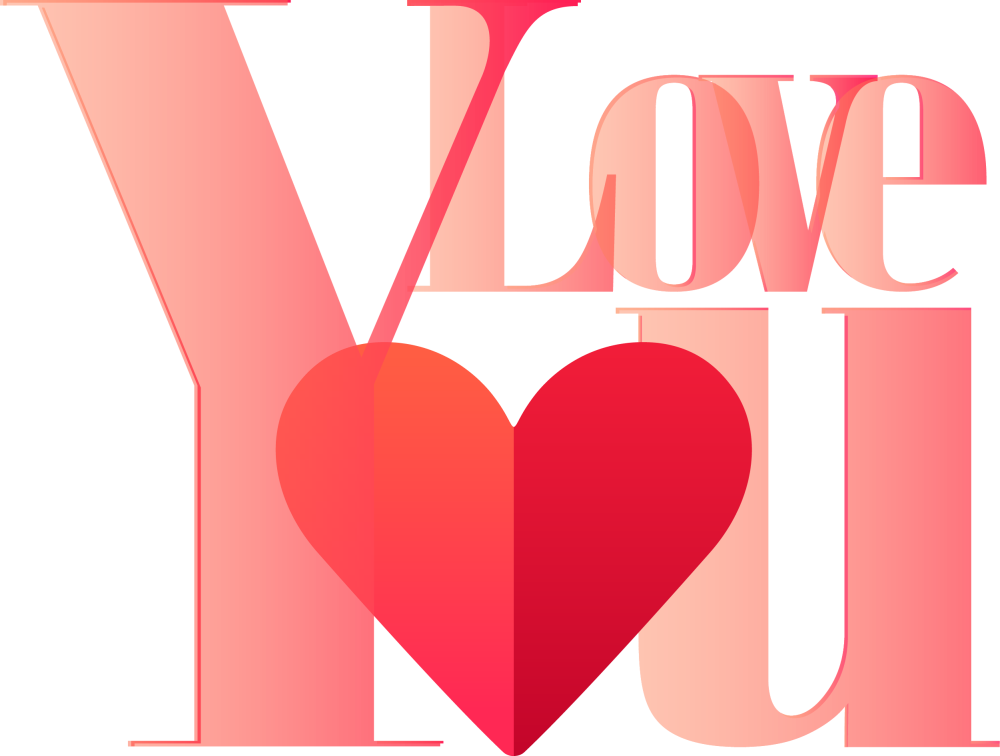 单击添加标题
此处添加详细文本描述，建议与标题相关并符合整体语言风格，语言描述尽量简洁。此处添加详细文本描述，建议与标题相关并符合整体语言风格此处添加详细文本描述

此处添加详细文本描述，建议与标题相关并符合整体语言风格，语言描述尽量简洁。此处添加详细文本描述
单击添加标题
单击添加标题
单击添加标题
单击添加标题
单击添加标题
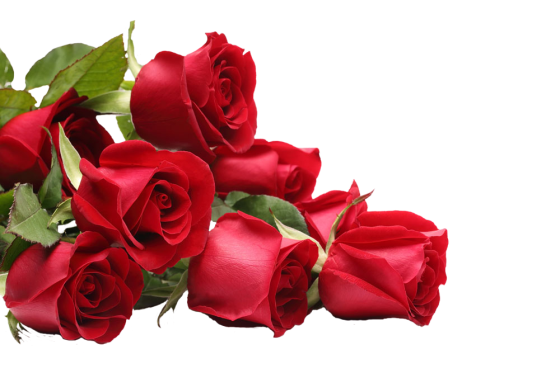 单击编辑标题
单击此处可编辑内容，根据您的需要自由拉伸文本框大小
请输入标题内容
单击编辑标题
单击编辑标题
单击此处可编辑内容，根据您的需要自由拉伸文本框大小
请输入标题内容
请输入标题内容
单击此处可编辑内容，根据您的需要自由拉伸文本框大小
请输入标题内容
单击编辑标题
请输入标题内容
单击此处可编辑内容，根据您的需要自由拉伸文本框大小
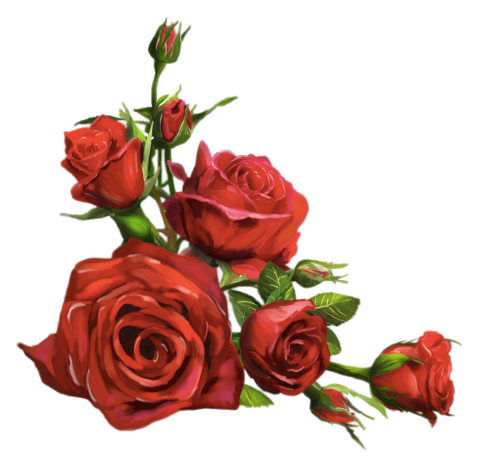 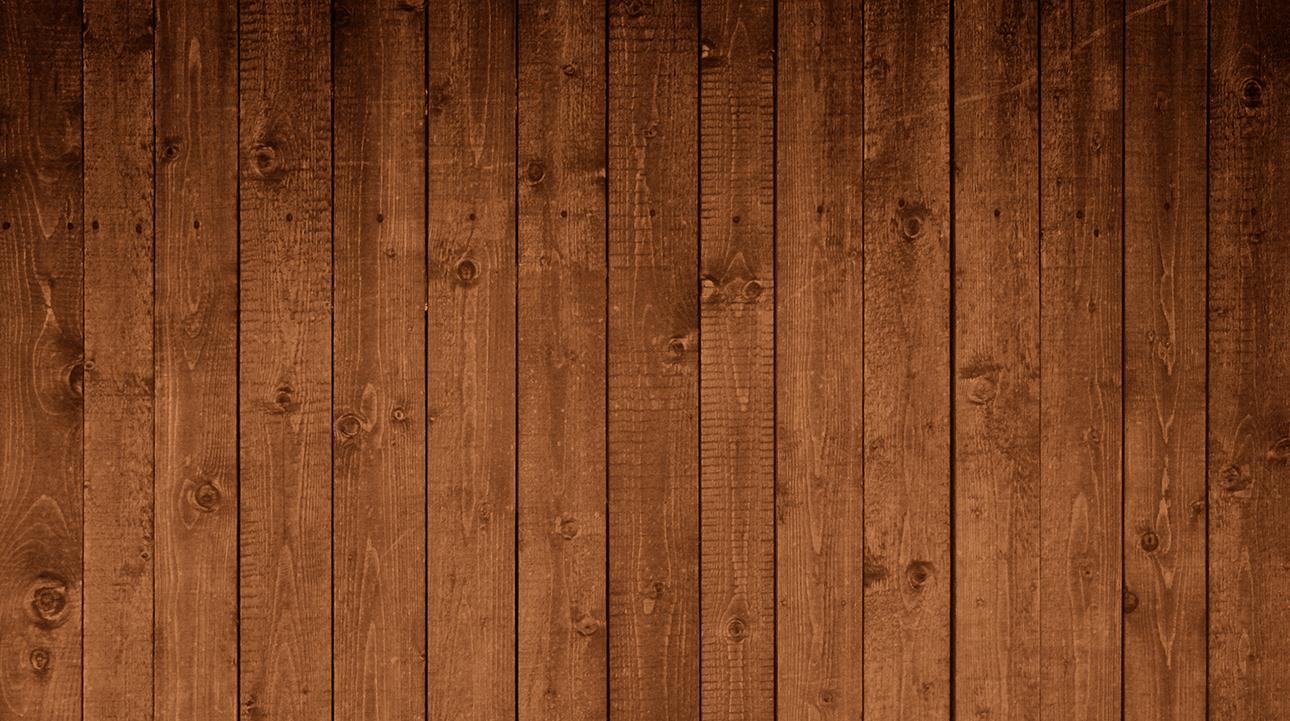 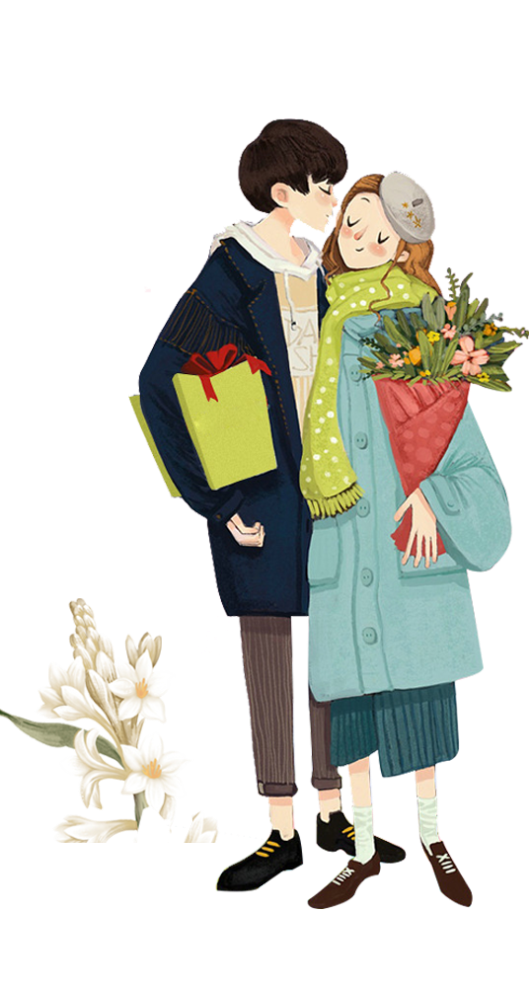 VEHICULANULLA QUIS 请输入标题内容 UT LIBERO MALESUADA FEUGIATMALESUADA FEUGIAT
此处添加详细文本描述，建议与标题相关并符合整体语言风格，语言描述尽量简洁生动。尽量将每页幻灯片的字数控制在  200字以内此处添加详细文本描述，建议与标题相关并符合整体语言风格，语言描述尽量。尽量将每页幻灯片的字数控制在  200字以内此处添加详细文本描述，建议与标题相关并符合整体语言风格，语言描述尽量简洁生动。
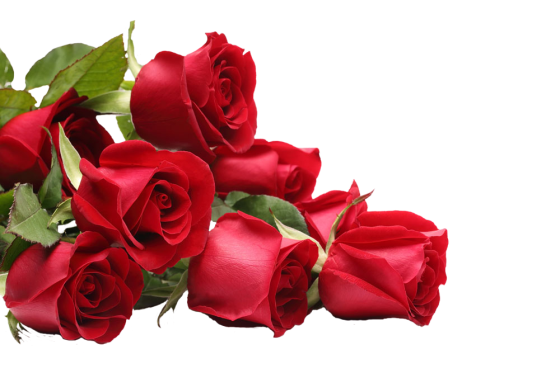 标题文字添加
标题文字添加
用户可以在投影仪或者计算机上进行演示也可以将演示文稿打印出来制作成胶片以便应用到更广泛的领域中
用户可以在投影仪或者计算机上进行演示也可以将演示文稿打印出来制作成胶片以便应用到更广泛的领域中
2014
2019
20XX
2015
标题文字添加
标题文字添加
用户可以在投影仪或者计算机上进行演示也可以将演示文稿打印出来制作成胶片以便应用到更广泛的领域中
用户可以在投影仪或者计算机上进行演示也可以将演示文稿打印出来制作成胶片以便应用到更广泛的领域中
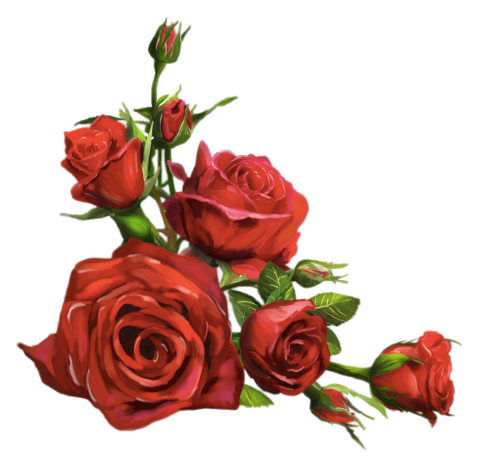 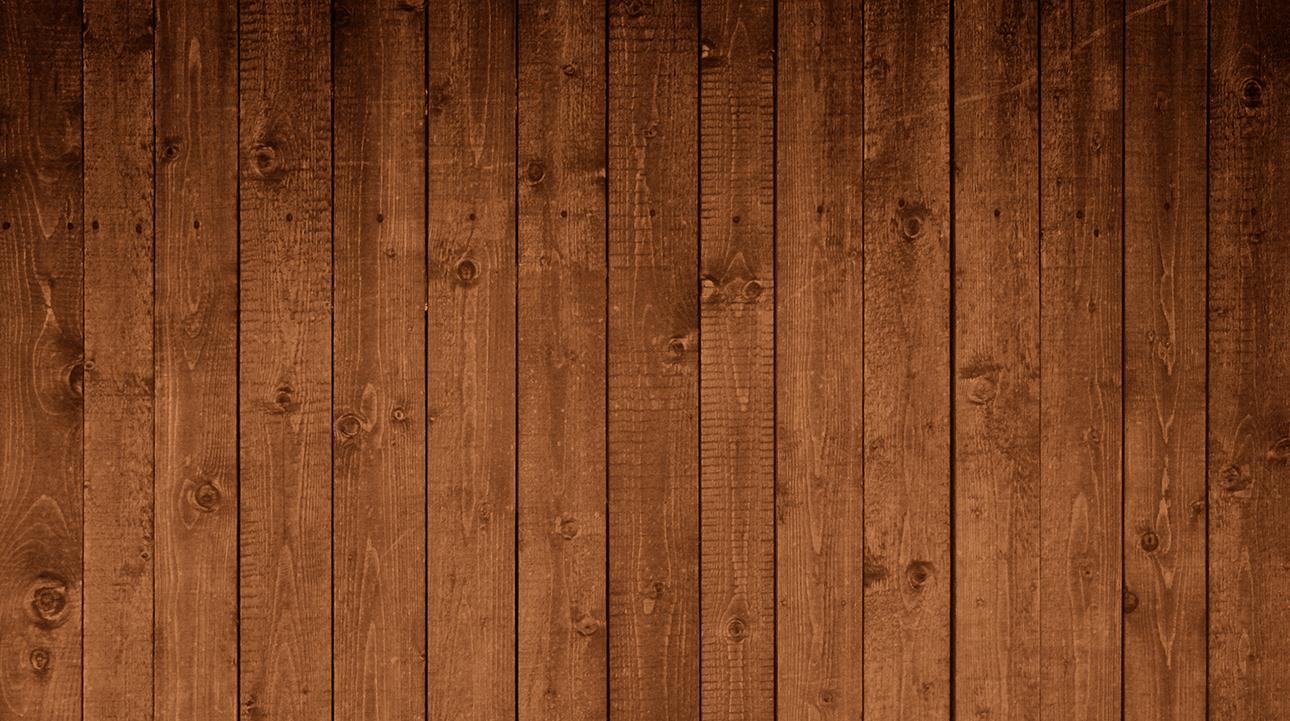 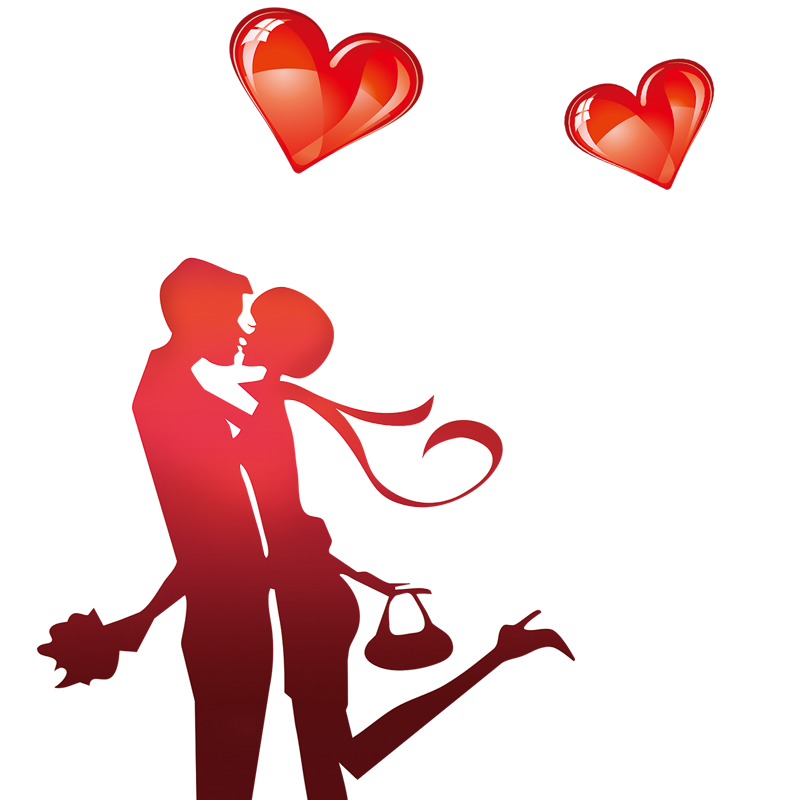 请替换文字内容
请替换文字内容，点击添加相关标题文字，修改文字内容，也可以直接复制你的内容到此。
请替换文字内容
请替换文字内容，点击添加相关标题文字，修改文字内容，也可以直接复制你的内容到此。
请替换文字内容
请替换文字内容，点击添加相关标题文字，修改文字内容，也可以直接复制你的内容到此。
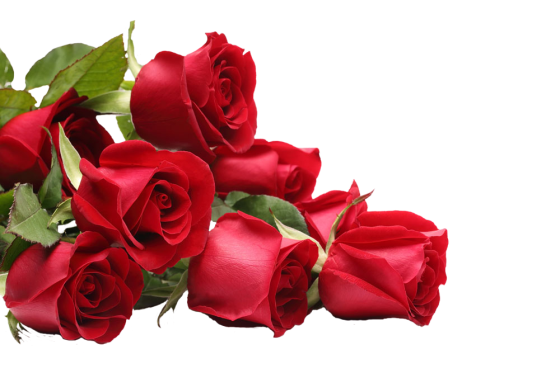 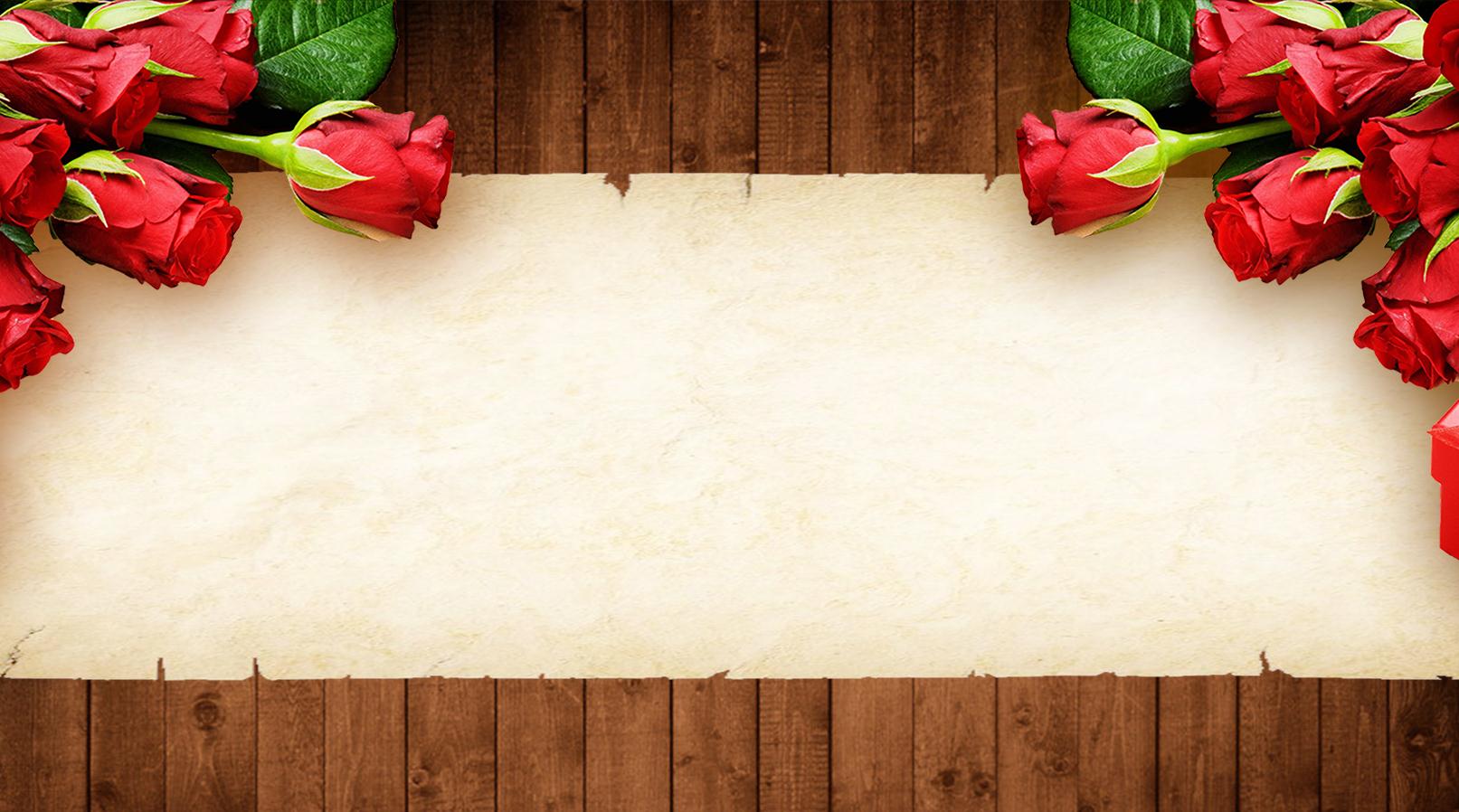 Add The Title Words
请输入您的标题
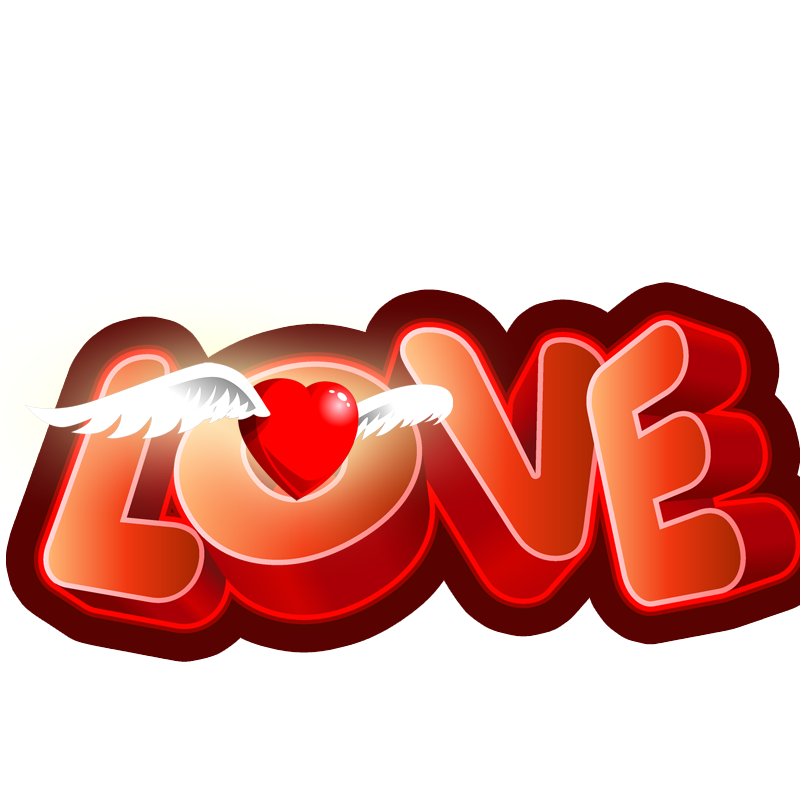 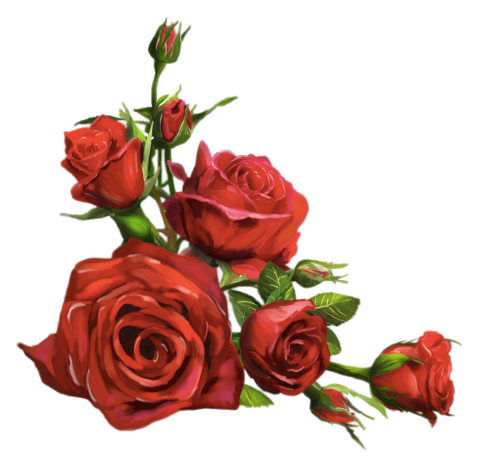 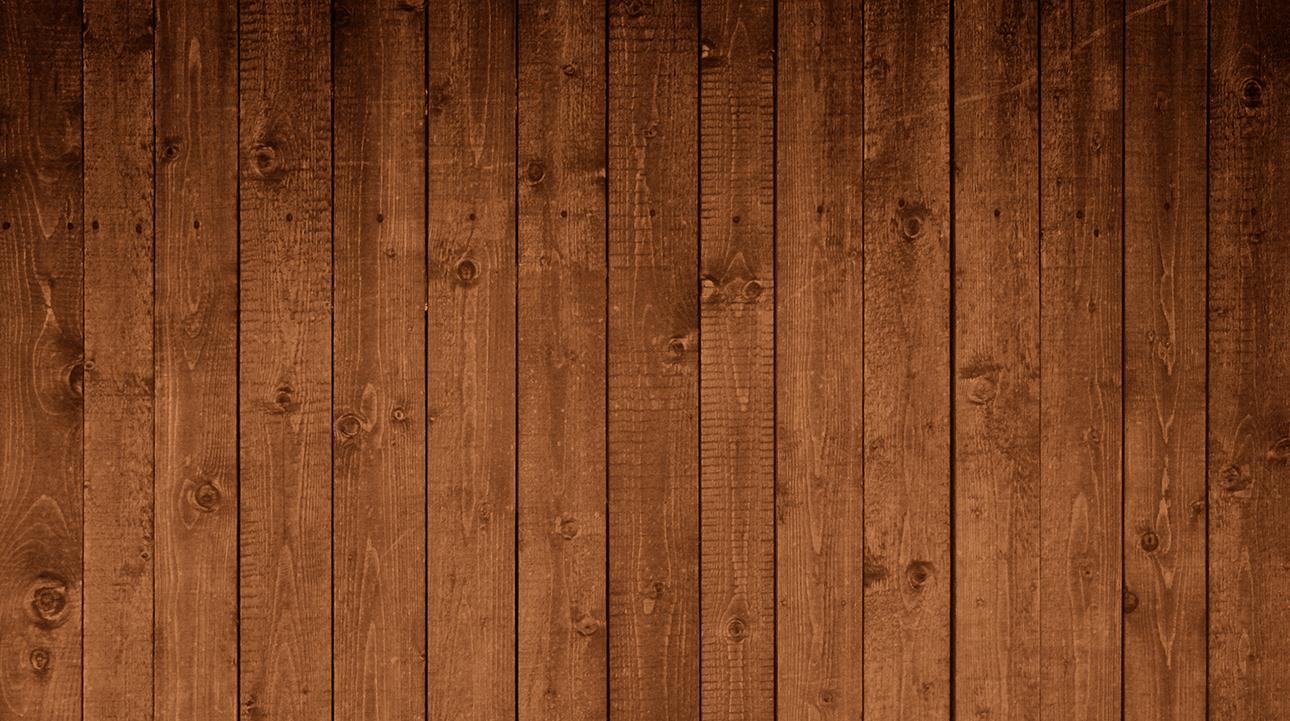 请替换文字内容
请替换文字内容
请替换文字内容，点击添加相关标题文字，修改文字内容，也可以直接复制你的内容到此。
请替换文字内容，点击添加相关标题文字，修改文字内容，也可以直接复制你的内容到此。
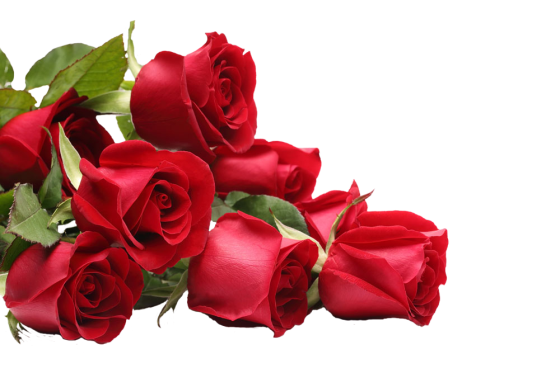 标题
1.
在此框中选择粘贴，并选择只保留文字。您的内容打在这后，在此框您的内容打在这里，或者通过复制您的文本后，
2.
在此框中选择粘贴，并选择只保留文字。您的内容打在这后，在此框您的内容打在这里，或者通过复制您的文本后，
EXCLUSIVE 

Sed ut perspiciatis unde omnis iste natus error sit voluptatem accusantium do请输入标题内容que laudantium, totam rem aperiam,.
标题
标题
3.
在此框中选择粘贴，并选择只保留文字。您的内容打在这后，在此框您的内容打在这里，或者通过复制您的文本后，
4.
在此框中选择粘贴，并选择只保留文字。您的内容打在这后，在此框您的内容打在这里，或者通过复制您的文本后，
标题
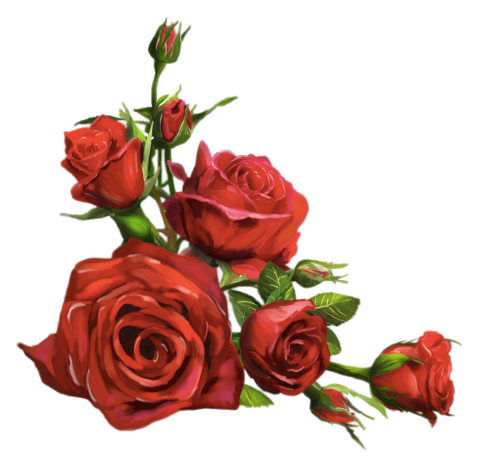 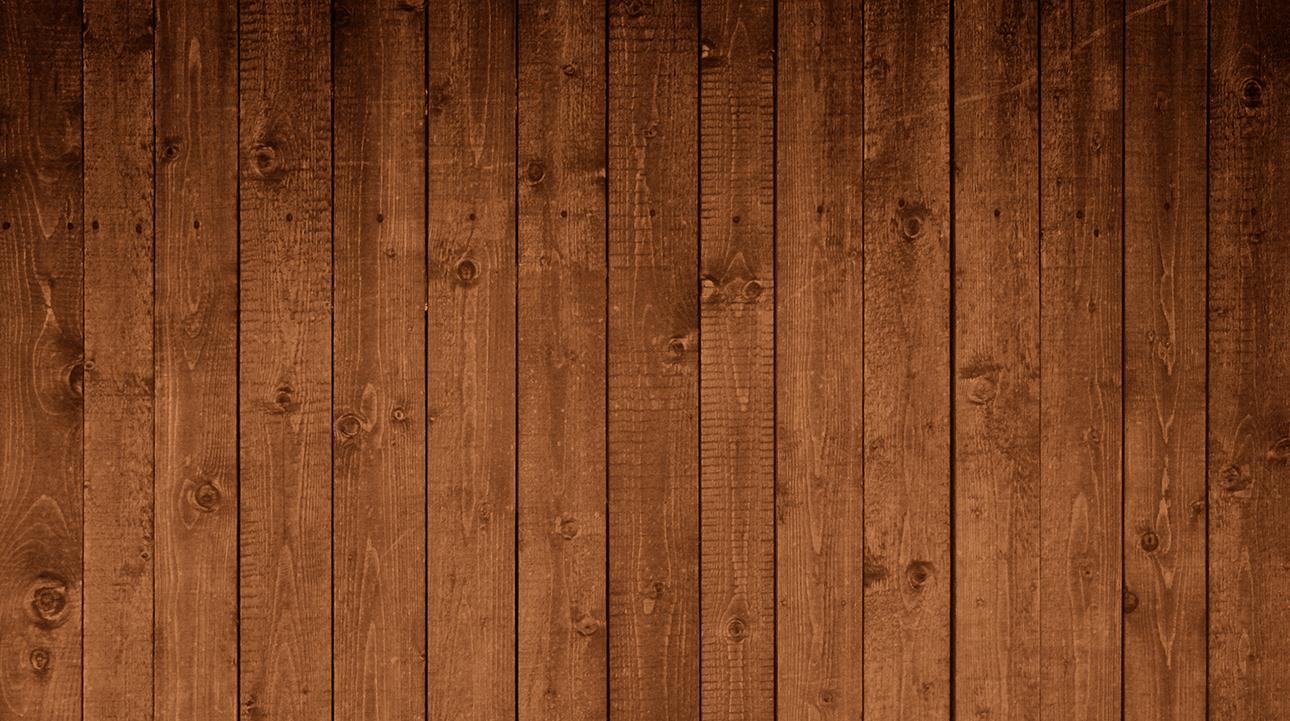 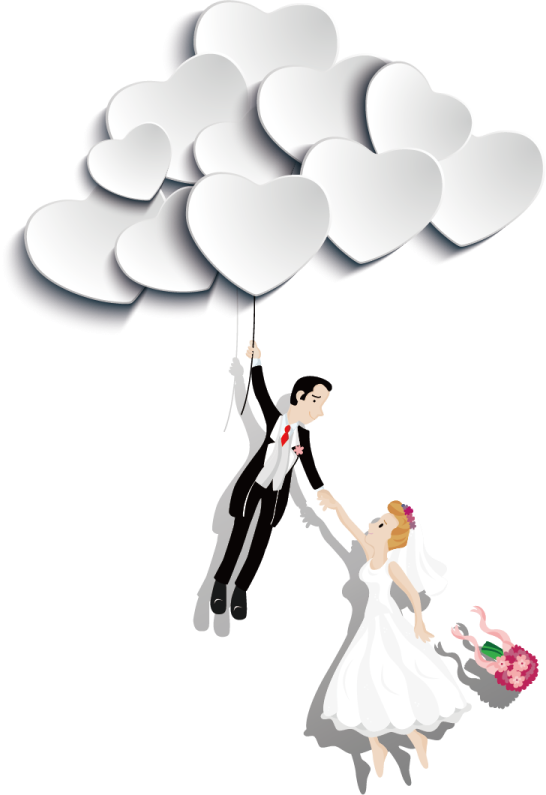 这里输入标题
点击更改您的文字内容以下内容并没有什么实际意义
这里输入标题
点击更改您的文字内容以下内容并没有什么实际意义
这里输入标题
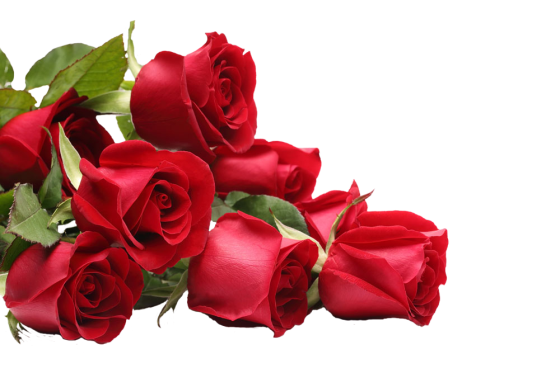 点击更改您的文字内容以下内容并没有什么实际意义
2017
2019
20XX
2016
添加标题
您的内容打在这里，或通过复制文本后在此选择粘贴，并选择只保留文字。
添加标题
您的内容打在这里，或通过复制文本后在此选择粘贴，并选择只保留文字。
添加标题
您的内容打在这里，或通过复制文本后在此选择粘贴，并选择只保留文字。
添加标题
您的内容打在这里，或通过复制文本后在此选择粘贴，并选择只保留文字。
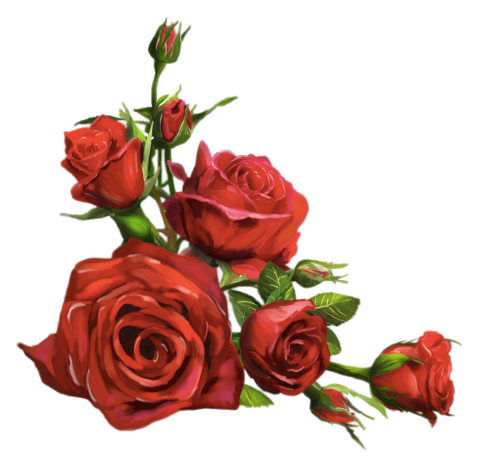 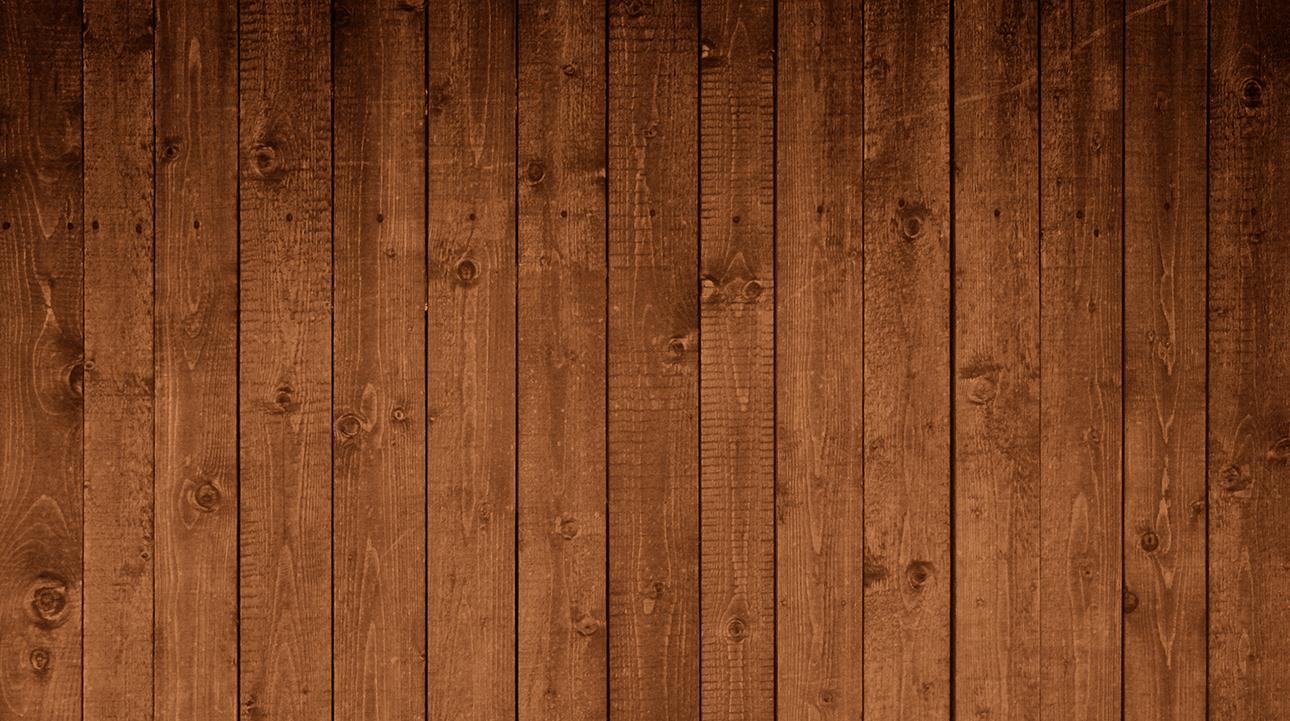 文字内容
文字内容
文字内容
文字内容
01
02
03
04
请替换文字内容，点击添加相关标题文字，修改文字内容
请替换文字内容，点击添加相关标题文字，修改文字内容
请替换文字内容，点击添加相关标题文字，修改文字内容
请替换文字内容，点击添加相关标题文字，修改文字内容
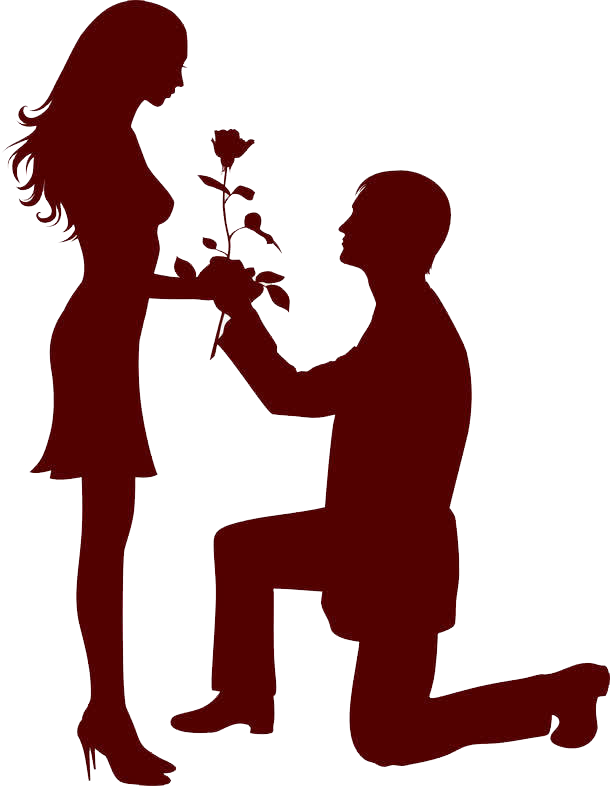 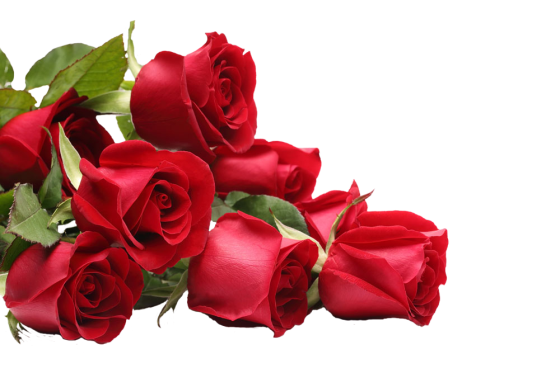 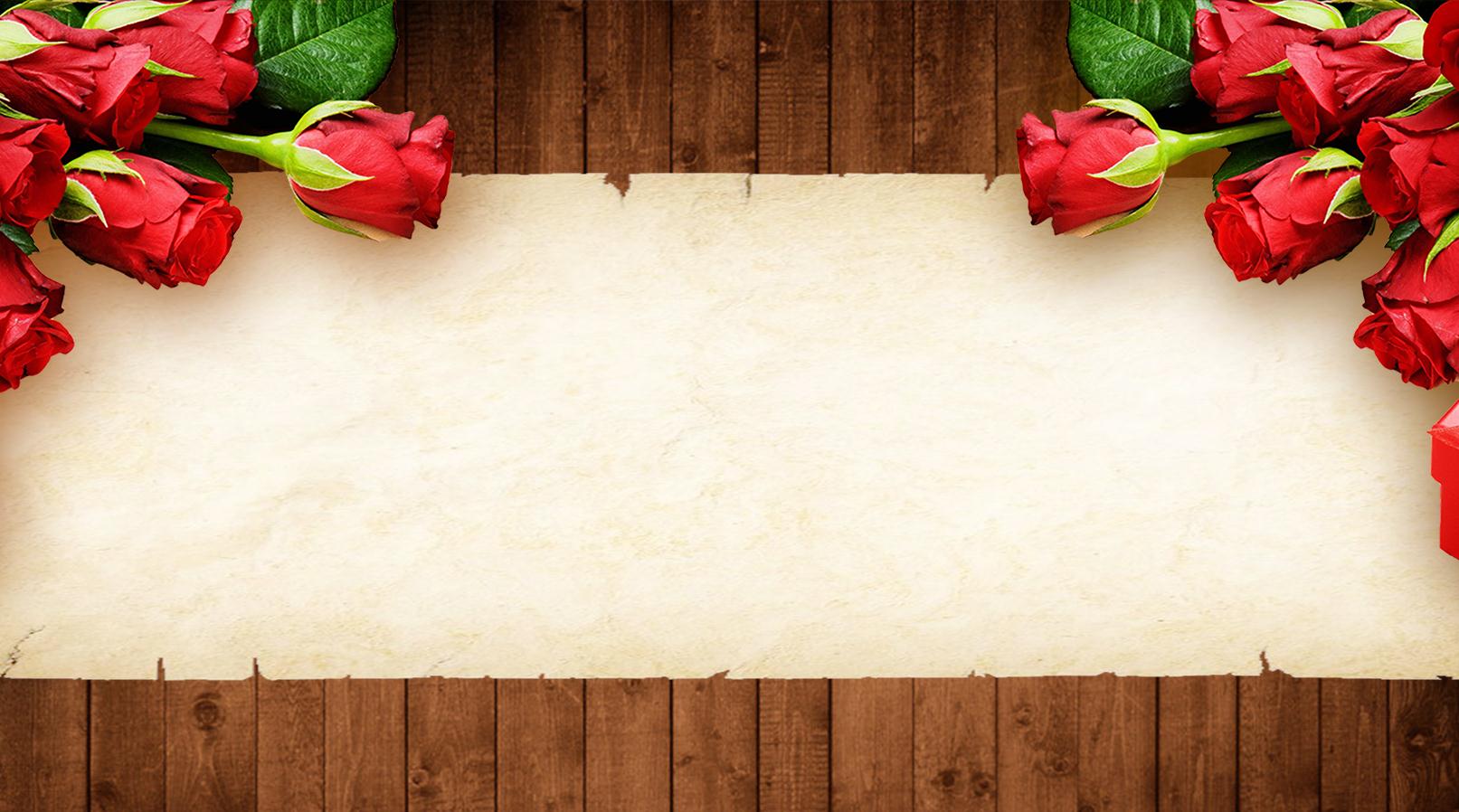 Add The Title Words
请输入您的标题
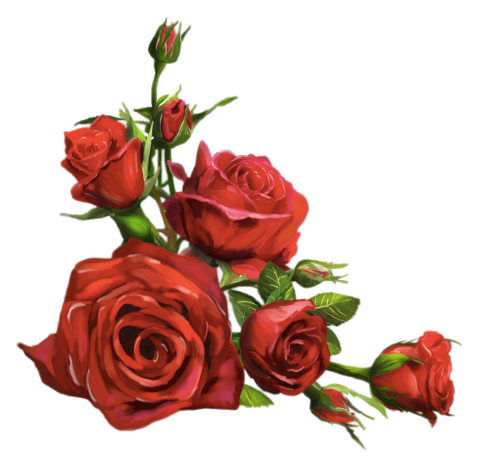 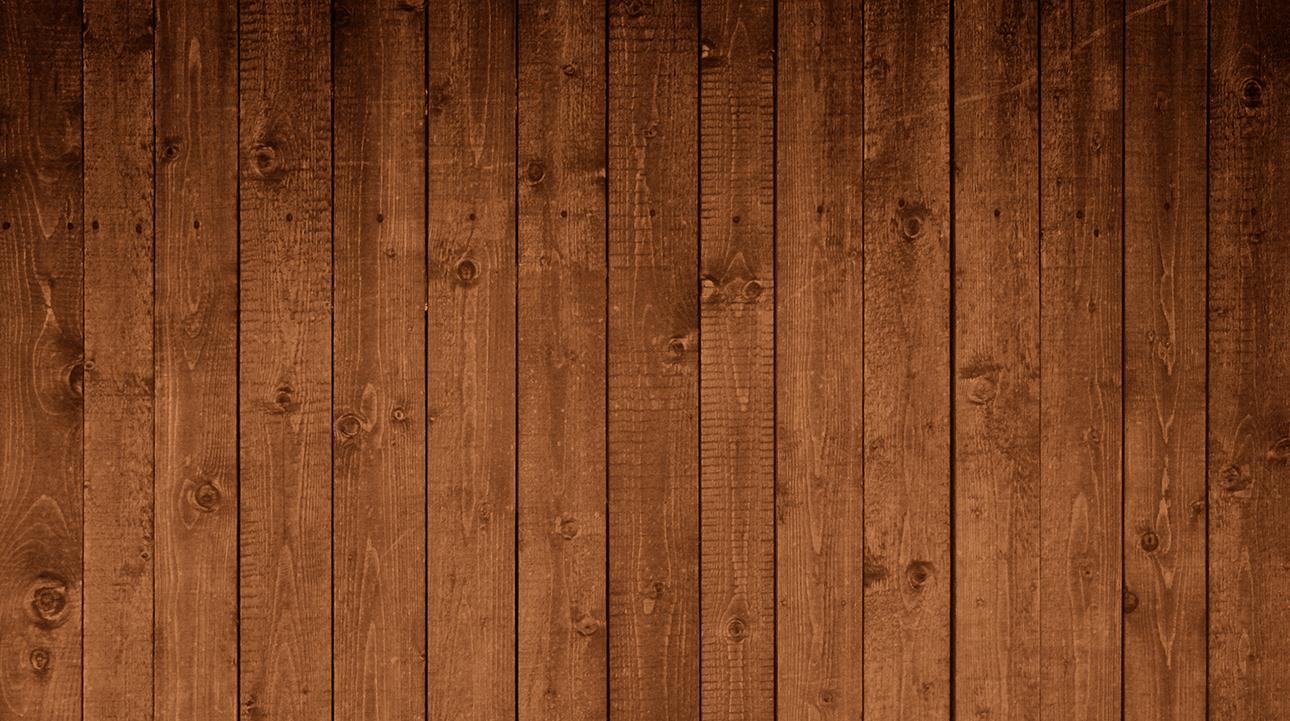 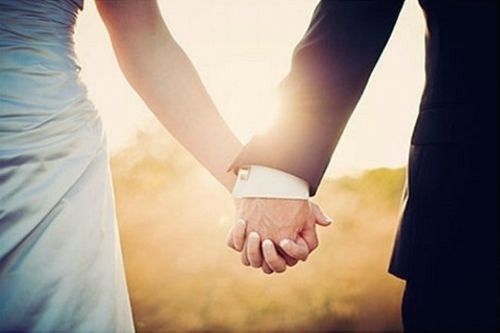 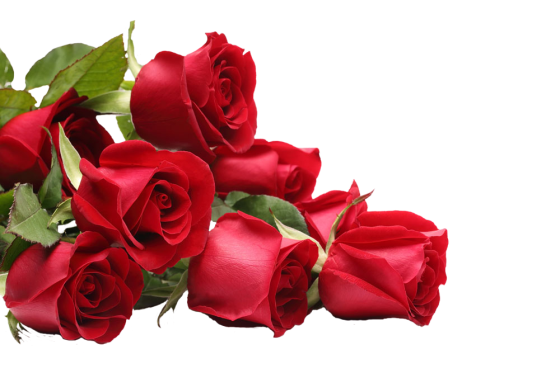 B
A
添加适当的文字，一页的文字最好不要超过200,添加适当的文字，添加适当的文字添加适当的文字，一页的文字最好不要超过200,添加适当的文字
C
添加适当的文字，一页的文字最好不要超过200,添加适当的文字，添加适当的文字添加适当的文字，一页的文字最好不要超过200,添加适当的文字
添加适当的文字，一页的文字最好不要超过200,添加适当的文字，添加适当的文字添加适当的文字，一页的文字最好不要超过200,添加适当的文字
单击此处输入标题
请在这里输入您的主要叙述内容
请在这里输入您的主要叙述内容
单击此处输入标题
请在这里输入您的主要叙述内容
请在这里输入您的主要叙述内容
单击此处输入标题
请在这里输入您的主要叙述内容
请在这里输入您的主要叙述内容
单击此处输入标题
请在这里输入您的主要叙述内容
请在这里输入您的主要叙述内容
单击此处输入标题
请在这里输入您的主要叙述内容
请在这里输入您的主要叙述内容
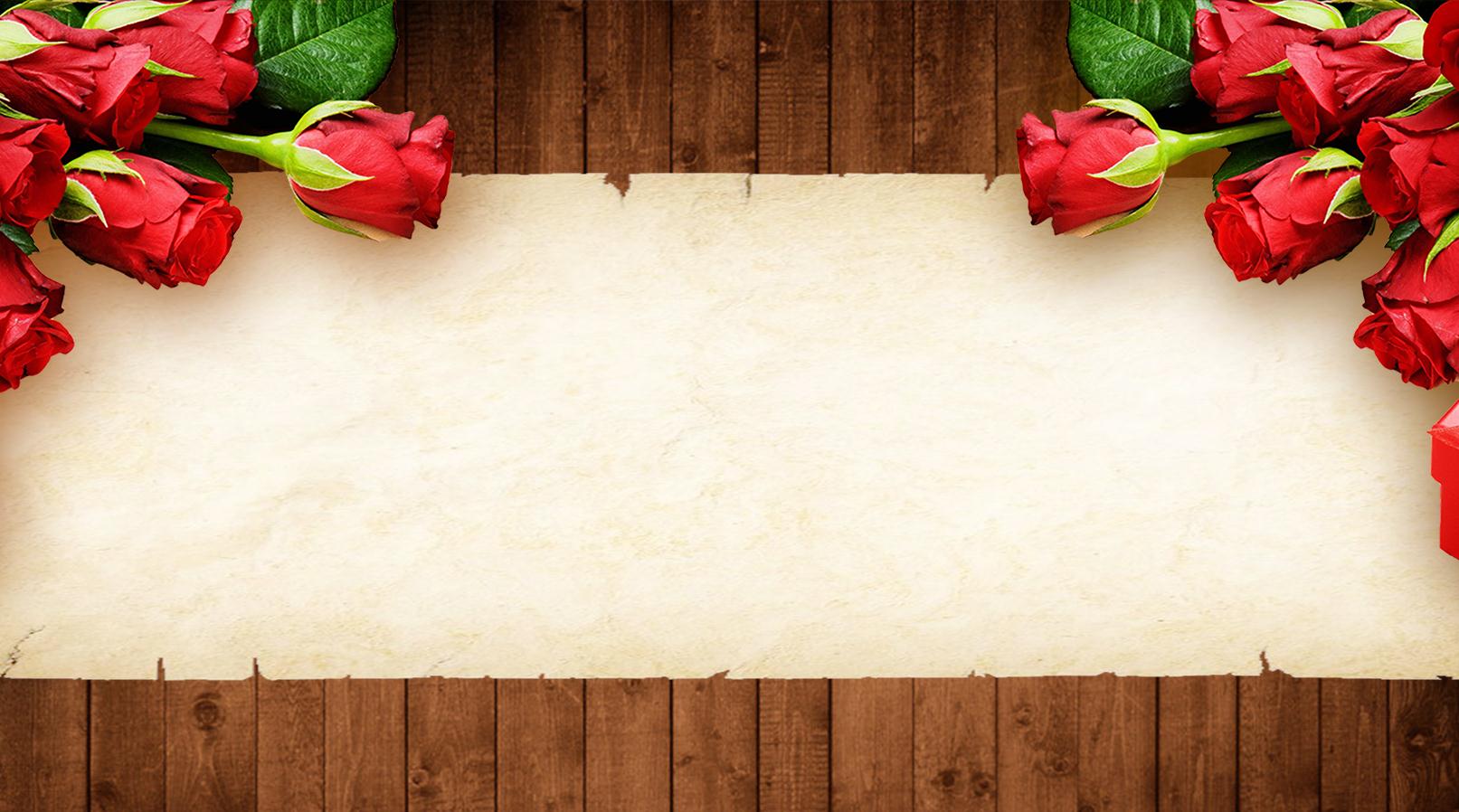 Add The Title Words
请输入您的标题
点击此处添加标题
点击此处添加标题
点击此处添加标题
您的内容打在这里，或者通过复制您的文本后，在此框中选择粘贴，并选择只保留文字
您的内容打在这里，或者通过复制您的文本后，在此框中选择粘贴，并选择只保留文字
您的内容打在这里，或者通过复制您的文本后，在此框中选择粘贴，并选择只保留文字
加入标题描述
 单击此处可编辑内容, consectetuer adipiscing elit.
01
02
加入标题描述
 单击此处可编辑内容, consectetuer adipiscing elit.
加入标题描述
 单击此处可编辑内容, consectetuer adipiscing elit.
03
04
加入标题描述
 单击此处可编辑内容, consectetuer adipiscing elit.
标题文本预设
此部分内容作为文字排版占位显示（建议使用主题字体）如需更改请在（设置形状格式）菜单下（文本选项）中调整
标题文本预设
标题文本预设
标题文本预设
01
02
此处输入文本
此处输入文本
03
04
此处输入文本
此处输入文本
在此位置添加你内容
在此位置添加你内容
在此位置添加你内容
在此位置添加你内容
点击输入详细内容，添加你的论文内容。点击输入详细内容
点击输入详细内容，添加你的论文内容。点击输入详细内容
点击输入详细内容，添加你的论文内容。点击输入详细内容
点击输入详细内容，添加你的论文内容。点击输入详细内容
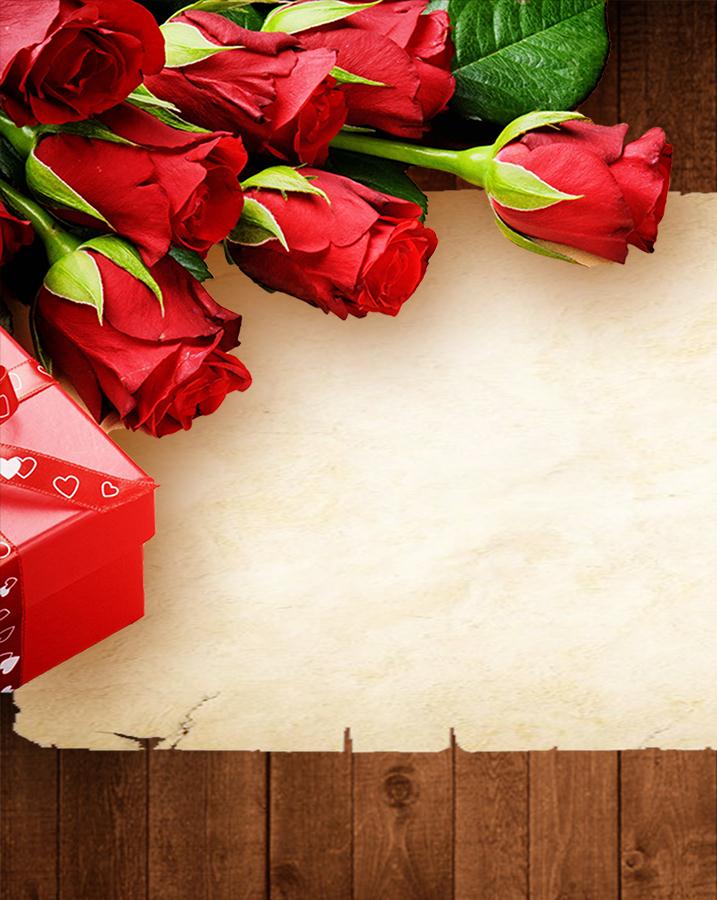 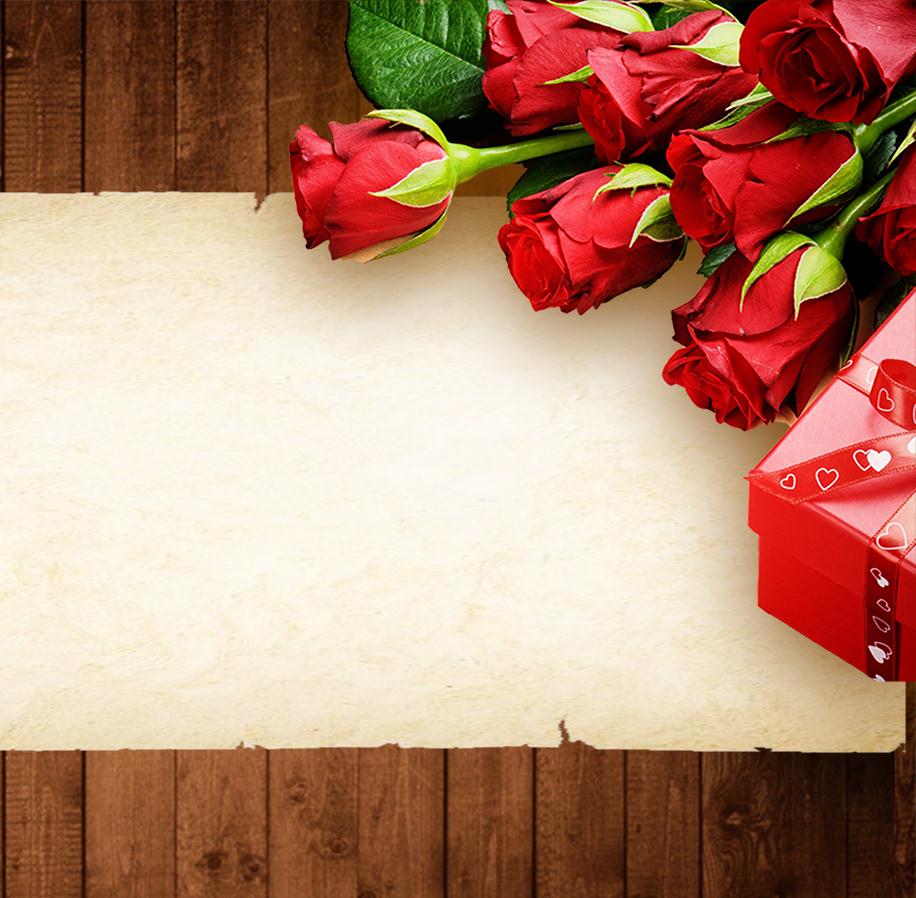 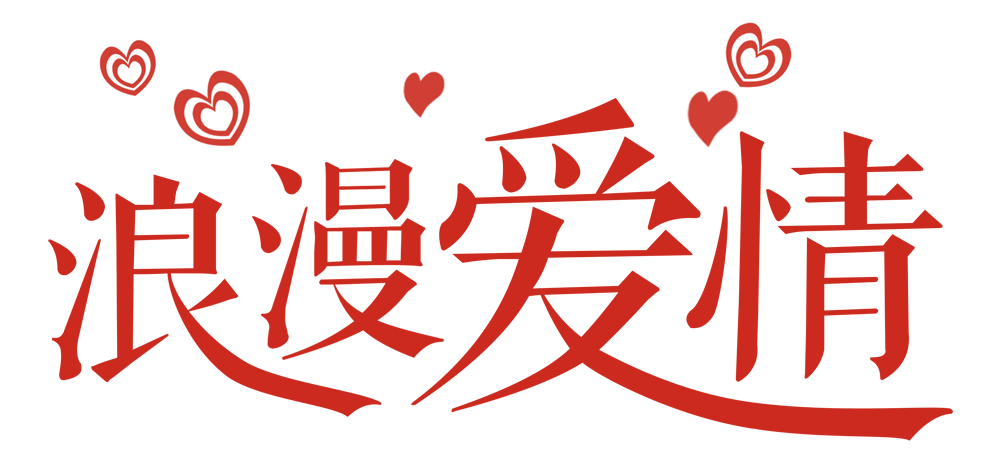 谢谢观看！